Properties of Solutions
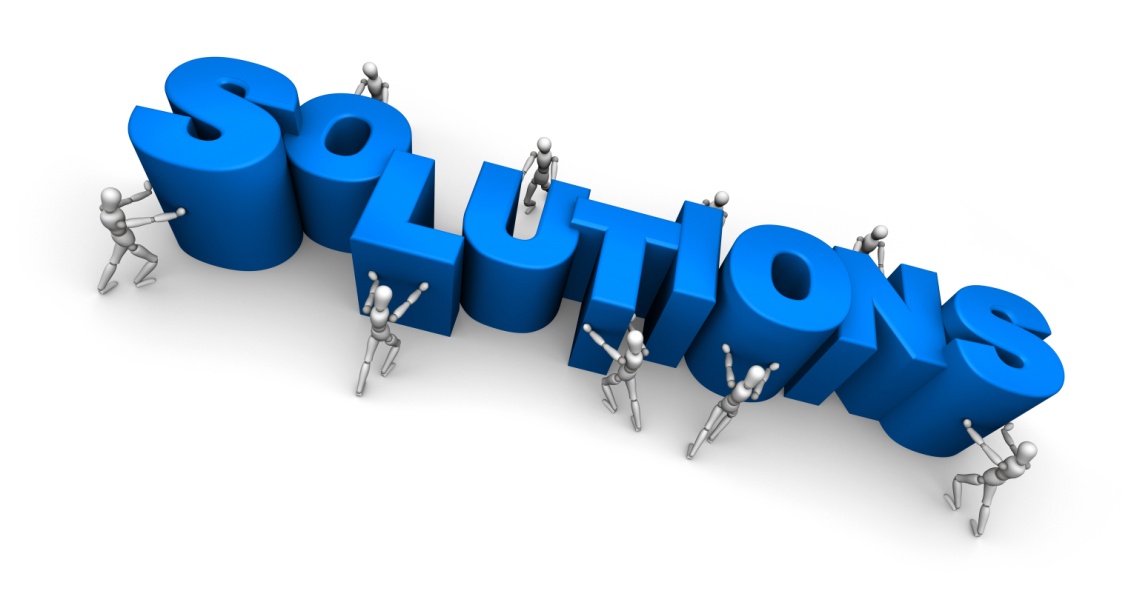 A Solution
A solution is made up of a solute and a solvent.
The solvent does the dissolving.
The solute is the substance that is dissolved.
Draw Picture:
Ex. Salt Water Solution
Salt=Solute
Water=Solvent
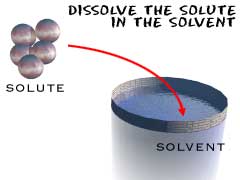 A Solution
If a solution is made of two liquids, the one in lesser quantity is the solute.
The Universal Solvent
Water is the universal solvent.
Water is a versatile solvent because of its attraction to other molecules and its polarity.
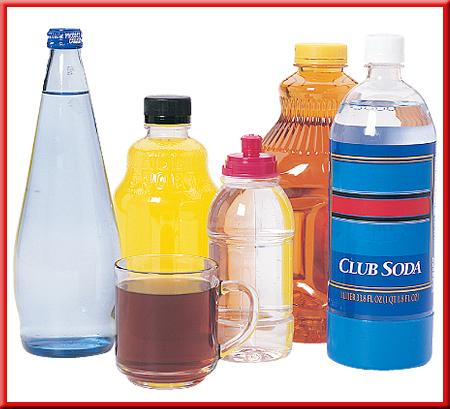 Water
Solutions
Solutions are homogeneous mixtures in a single phase (either solid, liquid or gas).
Solutions
Salt water, apple juice and dust free air (mixture of nitrogen, oxygen, argon, carbon dioxide, water vapor and other 
	gases) are examples                                           of homogeneous 
	mixtures.
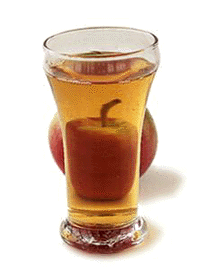 Solutions
Brass (solid mixture of copper and zinc) is also a homogeneous mixture. 
Brass is an alloy, which is a mixture of metals.
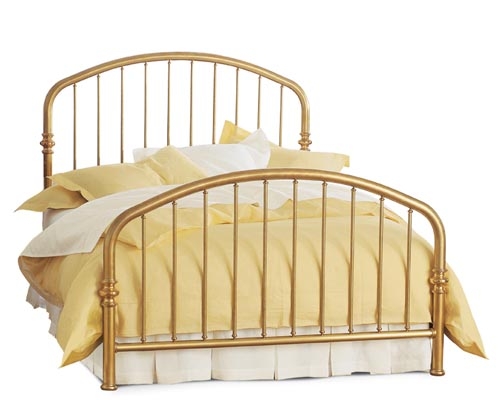 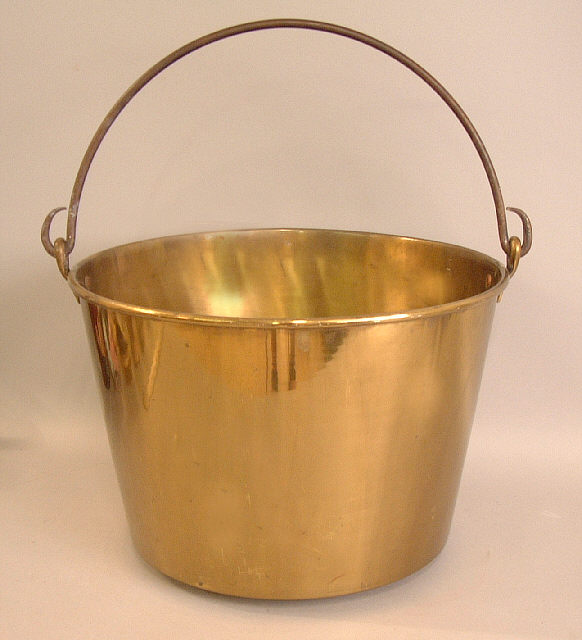 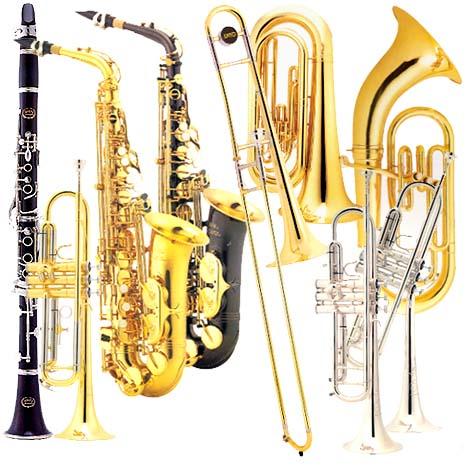 Solutions
Oil and vinegar salad dressing is NOT a solution.
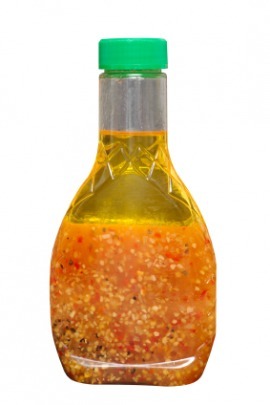 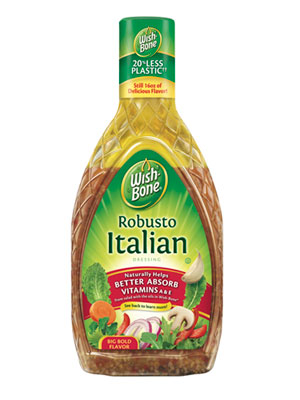 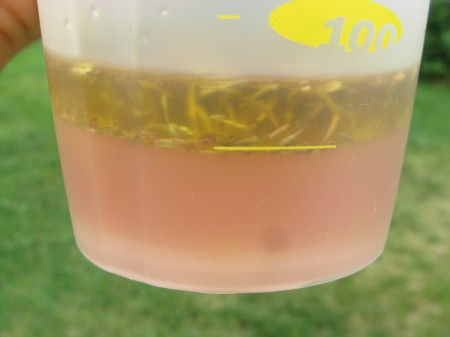 Solutions
Ice water is NOT a solution. Why??
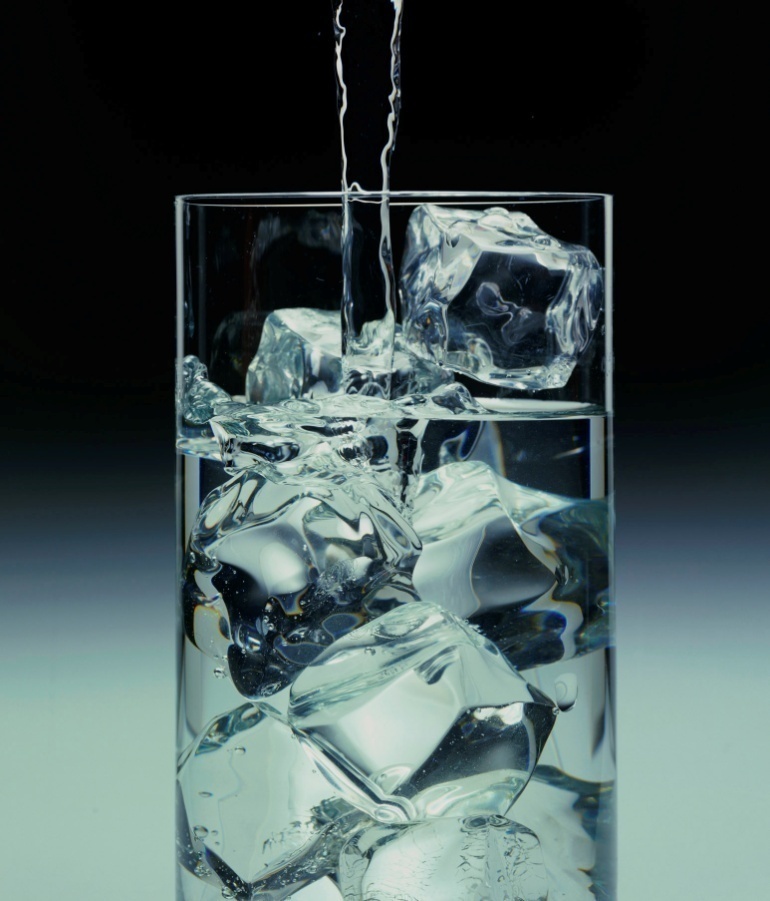 Salt Solutions
Table salt (NaCl), like a great many ionic compounds, is soluble in water.
The salt solution is                                        also an excellent                                         conductor of                                                electricity (an                                      electrolyte).
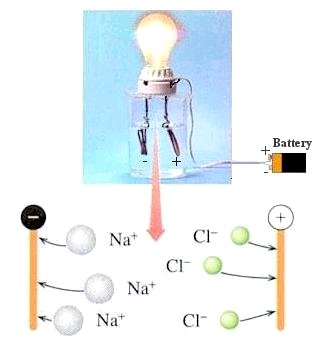 Salt Solutions
Free ions (such as Na+1 and Cl-1) in the solution are able to conduct the electricity and make the light bulb burn brightly.
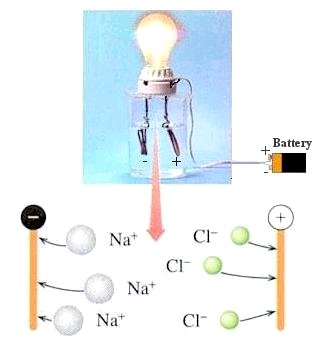 Salt Solutions
Dissociation
When a salt dissolves (dissociates) in water, the cation (positive ion) of the salt is attracted to the oxygen ion (negative ion) of the water.
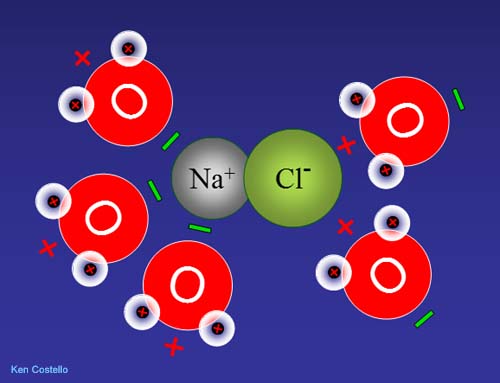 Dissociation
The anion (negative ion) of the salt is attracted to the hydrogen ion (positive ion) of the water.
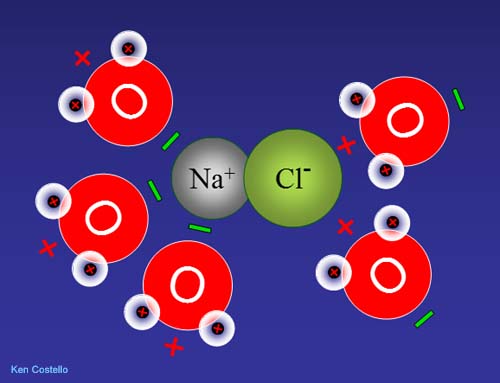 Other Solutions
Water is not only good at dissolving ionic substances. It also is a good solvent for many covalent compounds. 
Consider the covalent substance sucrose, commonly known as table sugar, as an example.
Other Solutions
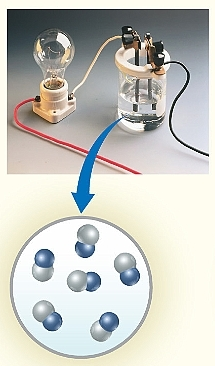 When sugar dissolves in water, there are no free ions to conduct electricity.
The resulting solution is a nonelectrolyte, so the light bulb does NOT light up.
Making Solutions
A soluble substance dissolves faster if
 it is stirred or shaken,
 the particles are made smaller,   	and
 the temperature is increased.
Making Solutions
In order to dissolve the solvent molecules must come in contact with the solute.
Stirring moves fresh solvent next to the solute.
The solvent touches the surface of the solute.
Smaller pieces increase the amount of surface of the solute.
Temperature and Solutions
For solids in liquids, as the temperature goes up the solubility goes up.
A higher temperature makes the molecules of the solvent move around faster and contact the solute harder and more often.
Temperature and Solutions
It speeds up dissolving.
Higher temperature usually increases the amount that will dissolve.
1) How many grams of sodium hydroxide (NaOH) will dissolve in 100 g of water at 15ºC?
(100 g)
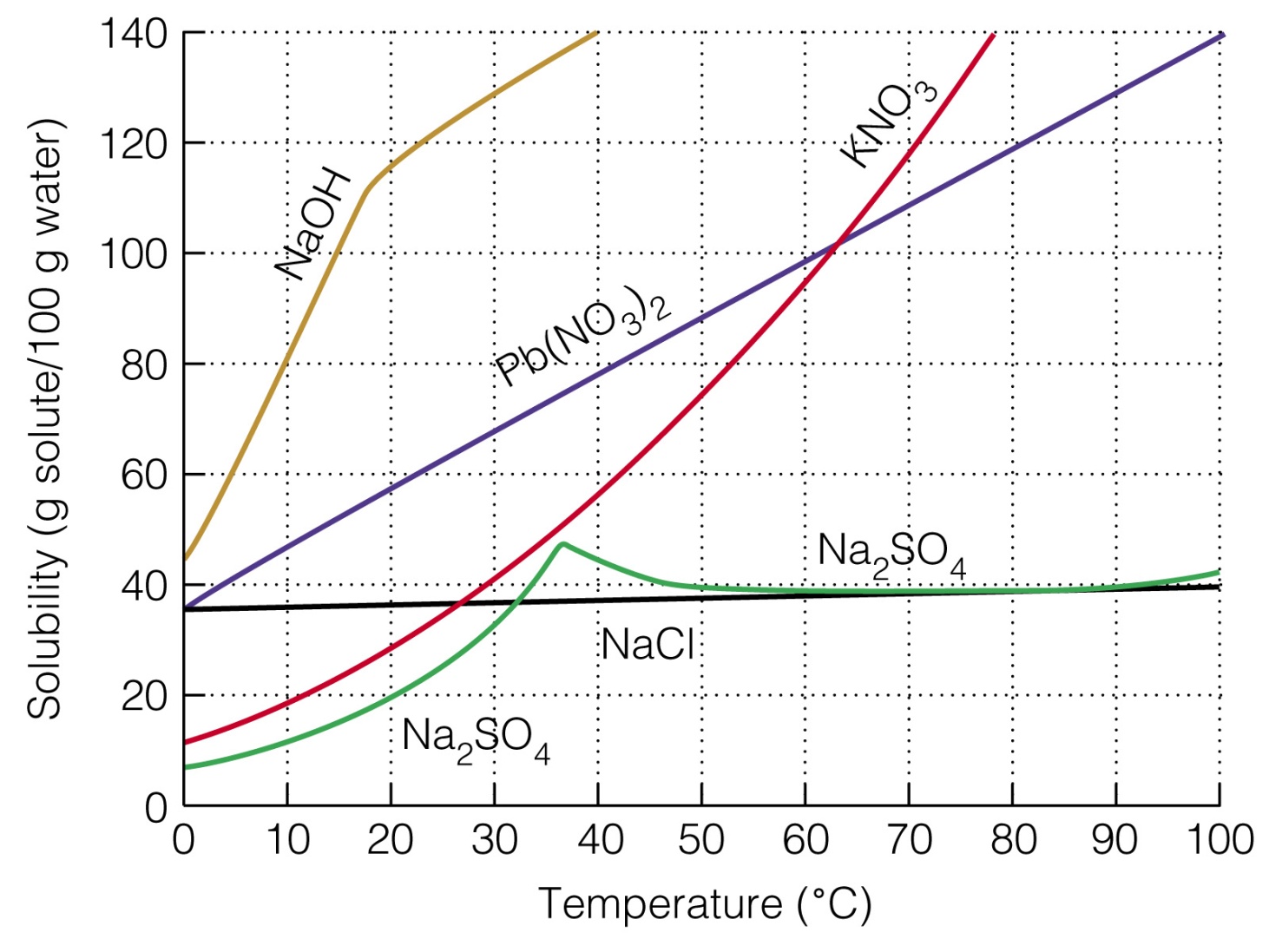 2) How many grams of sodium hydroxide will dissolve in 100 g of water at 40ºC?
(140 g)
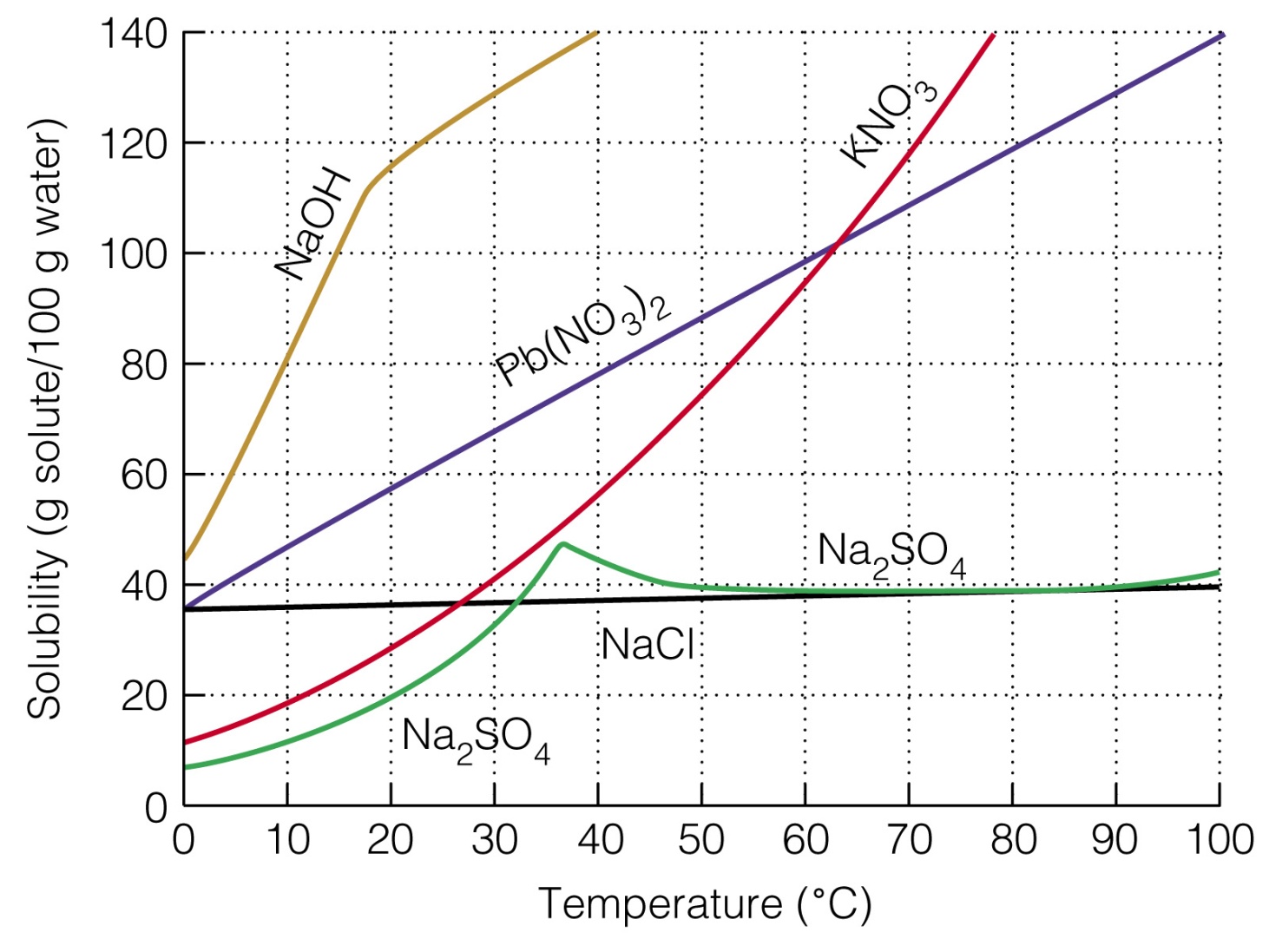 3) At what temperature will 90 grams of Pb(NO3)2 dissolve in 100 g of water?
(~50°C)
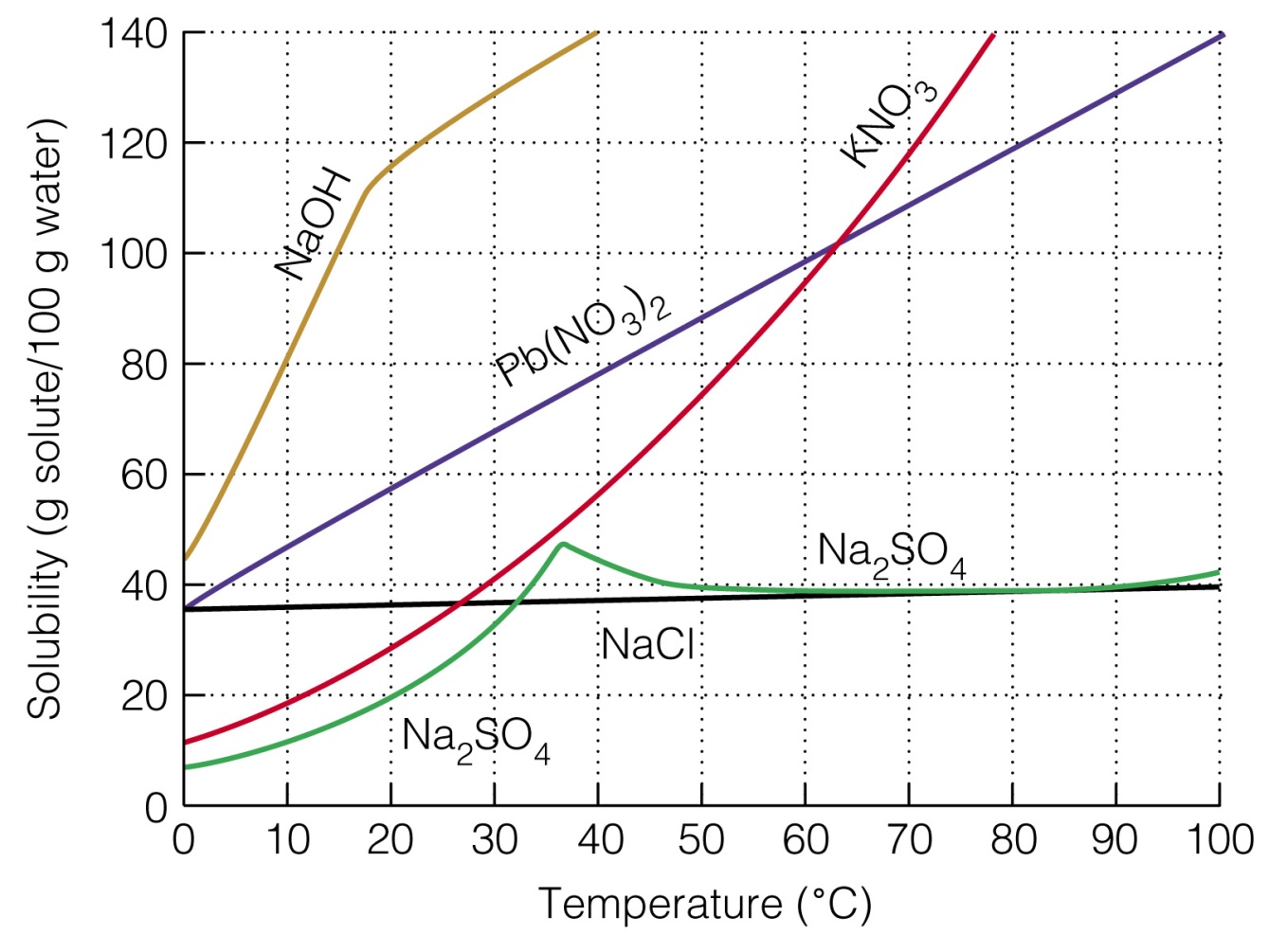 4) At what temperature will 30 grams of KNO3 dissolve in 100 g of water?
(20°C)
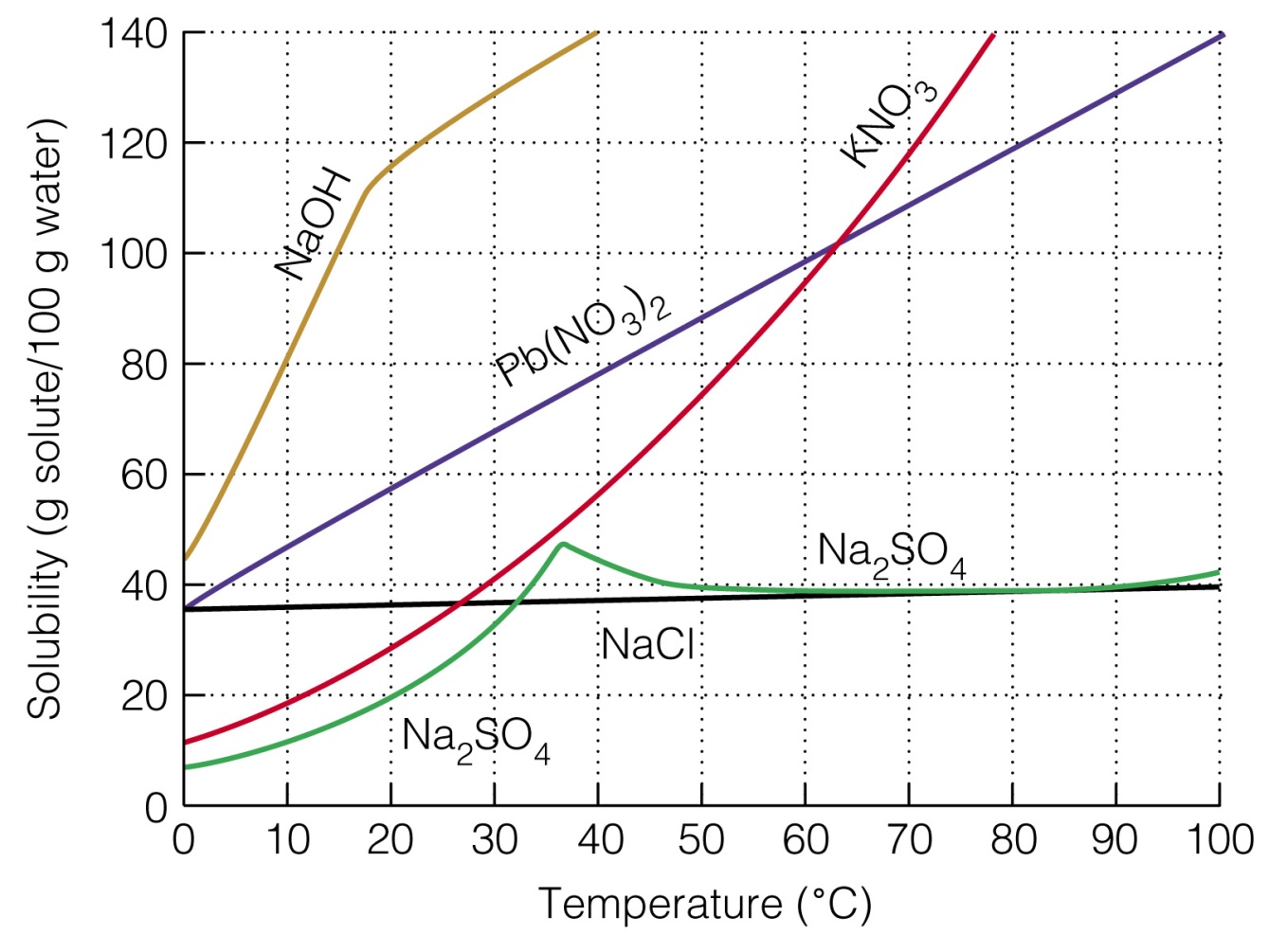 For gases in a liquid, as the temperature goes up the solubility goes down. Ex. Sodas at the gas station
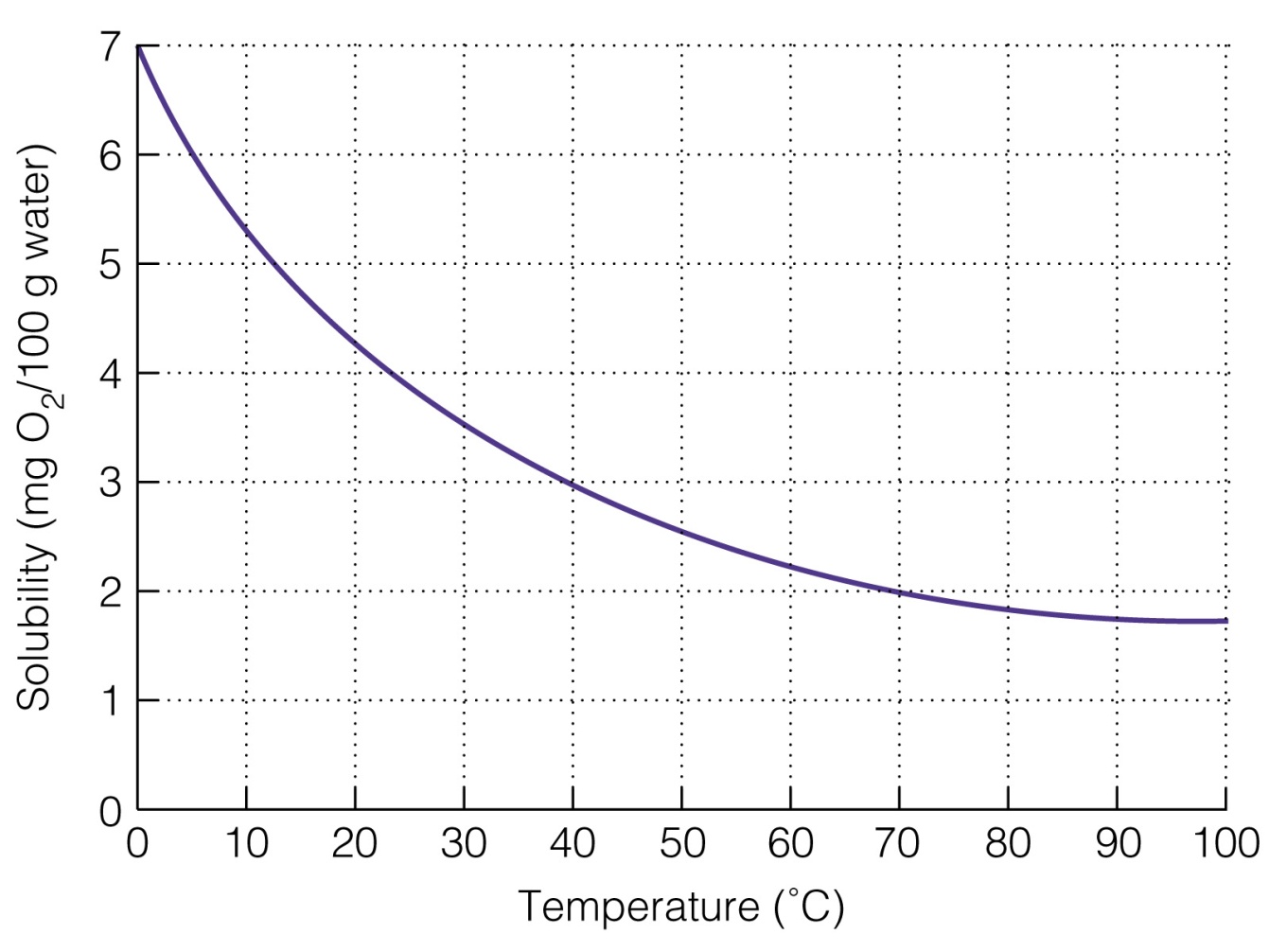 For gases in a liquid, as the pressure goes up the solubility goes up.
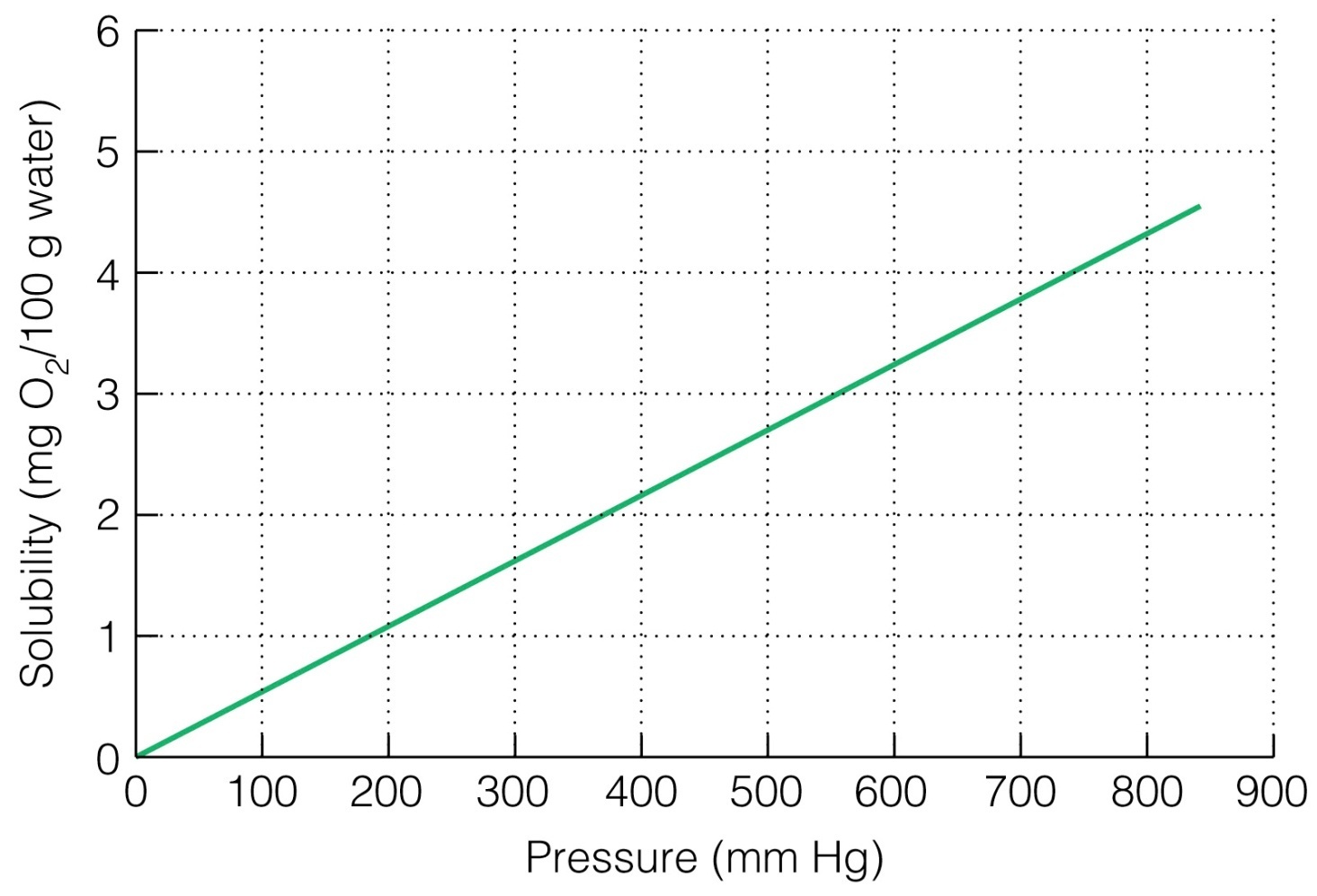 Colligative
Properties
Vapor Pressure Lowering
Vapor Pressure is the pressure exerted by a gas on a liquid (pressure caused by gas due to liquid evaporating)
The bonds between molecules keep molecules of a liquid from escaping into the vapor state.
In a solution, some of the solvent is busy keeping the solute dissolved.
This lowers the vapor pressure.
Vapor Pressure Lowering
The greater the number of ions, the more a salt will lower the vapor pressure. 
NaCl → Na+ + Cl-     2 ions
CaCl2 → Ca+2 + 2Cl-     3 ions 
Calcium chloride would lower the vapor pressure more because it dissociates into more ions.
Boiling Point Elevation
The vapor pressure determines the boiling point.
When vapor pressure is lower, the boiling point is higher. 
It turns out that the boiling point of a solution is higher than the boiling point of the pure solvent.
Ex. Plain water vs. Salt Water
Boiling Point Elevation
Salt water boils above 100ºC.
KBr → K+ + Br-     2 ions
MgF2 → Mg+2 + 2F-     3 ions 
Magnesium fluoride would raise the boiling point more because it dissociates into more ions.
Freezing Point Depression
Solids form when molecules make an orderly pattern.
The solute molecules, i.e. salt, break up the orderly pattern. 
This makes the freezing point lower.
Ex. Salt on roads in Winter
Freezing Point Depression
Salt water freezes below 0ºC.
K2SO4 → 2K+ + SO4-2     3 ions
NaCl → Na+1 + Cl-     2 ions 
Potassium sulfate would lower the freezing point more because it dissociates into more ions.
Osmotic Pressure Increase
Osmotic pressure is the force with which a pure solvent moves across a semi-permeable barrier into a container that holds a solution
The bigger the difference in concentration (because of high solute concentration), the stronger the force of osmosis.
Osmotic Pressure Increase
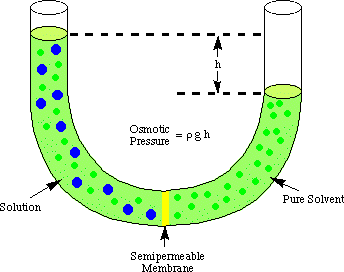 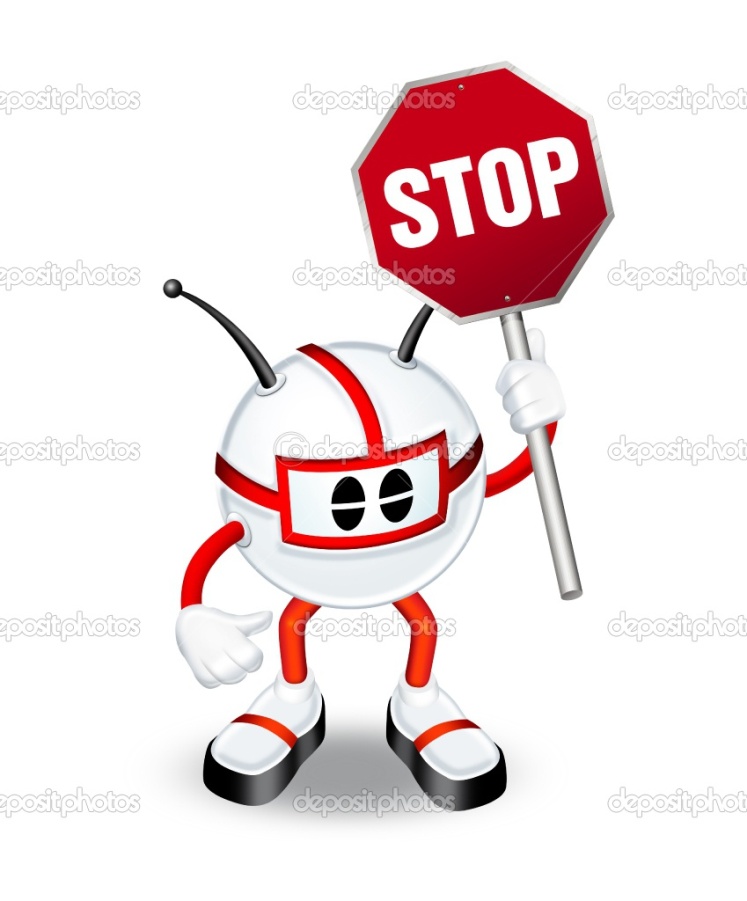 Measuring Solutions
Concentration
Chemists never apply the terms strong and weak to solution concentrations.
Instead, use the terms concentrated and dilute.
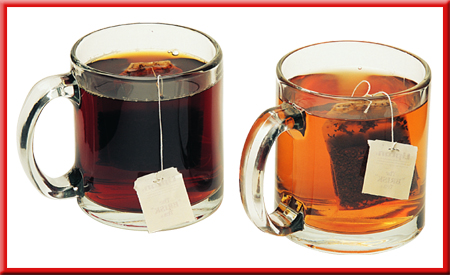 Concentration
Concentration is a measure of the amount of solute dissolved in a certain amount of solvent.
A concentrated solution has a large amount of solute.
A dilute solution has a small amount of solute.
Molarity
For chemistry applications, the concentration term molarity is generally the most useful. 
Molarity is the number of moles of solute in 1 Liter of the solution.
moles of solute
M =
liter of solution
Example
What is the molarity of a solution with 2.0 moles of NaCl in 4.0 Liters of solution?
2.0 mol
moles
M  =
4.0 L
liters
M = 0.50 M
Problem
1) What is the molarity of a solution with 3.0 moles dissolved in 250 mL of solution?
3.0 mol
moles
M  =
0.25 L
liters
M = 12 M
Problem
2) How many moles of NaCl are needed to make 6.0 L of a 0.75 M NaCl solution?
moles
0.75 M =
M  =
6.0 L
liters
moles = 4.5 moles
Problem
3) 0.200 moles of NaOH are dissolved in a small amount of water then diluted to 500. mL. What is the concentration?
(0.400 M)
Problem
4) 1.25 moles of NaCl are dissolved in a small amount of water then diluted to 625 mL. What is the concentration?
(2.00 M)
Problem
5) How many moles are in 2.00 L of a 3.00 M solution of sulfuric acid (H2SO4)?
(6.00 mol)
Problem
6) How many moles are in 1500 mL of a 3.2 M solution of nitric acid (HNO3)?
(4.8 mol)
Example
10.3 g of NaCl are dissolved in a small amount of water then diluted to 250 mL. What is the concentration?
NaCl 
Sodium:  23.0 g
Chlorine: 35.5 g
58.5 g
Example, cont
10.3 g of NaCl are dissolved in a small amount of water then diluted to  250 mL. What is the concentration?
10.3 g
1 mol
= 0.176 mol
58.5 g
Example, cont.
10.3 g of NaCl are dissolved in a small amount of water then diluted to  250 mL. What is the concentration?
0.176 mol
moles
M  =
0.25 L
liters
M = 0.70 M
Problem
7) 20.3 g of NaOH are dissolved in a small amount of water then diluted to  500. mL. What is the concentration?
(1.02 M)
Problem
8) 80.6 g of KCl are dissolved in a small amount of water then diluted to     500. mL. What is the concentration?
(2.16 M)
Problem
9) 125 g of NaC2H3O2 are dissolved in a small amount of water then diluted to 750. mL. What is the concentration?
(2.03 M)
Example
How many grams of CaCl2 are needed to make 625 mL of a 2.00 M solution?
moles
2.0 M =
M  =
0.625 L
liters
moles = 1.25 moles
Example, cont.
How many grams of CaCl2 are needed to make 625 mL of a 2.00 M solution?
1.25 mol
111.1 g
= 139 g
1 mol
139 g of calcium chloride is added to enough distilled water to make a total volume of 625 mL.
Problem
10) How many grams of sugar are needed to make 125 mL of a         0.500 M C6H12O6 solution?
(11.3 g)
Problem
11) How many grams of sodium hydroxide are needed to make          500. mL of a 0.750 M NaOH solution?
(15.0 g)
Problem
12) How many grams of aluminum nitrate are needed to make          600. mL of a 0.500 M Al(NO3)2 solution?
(45.3 g)
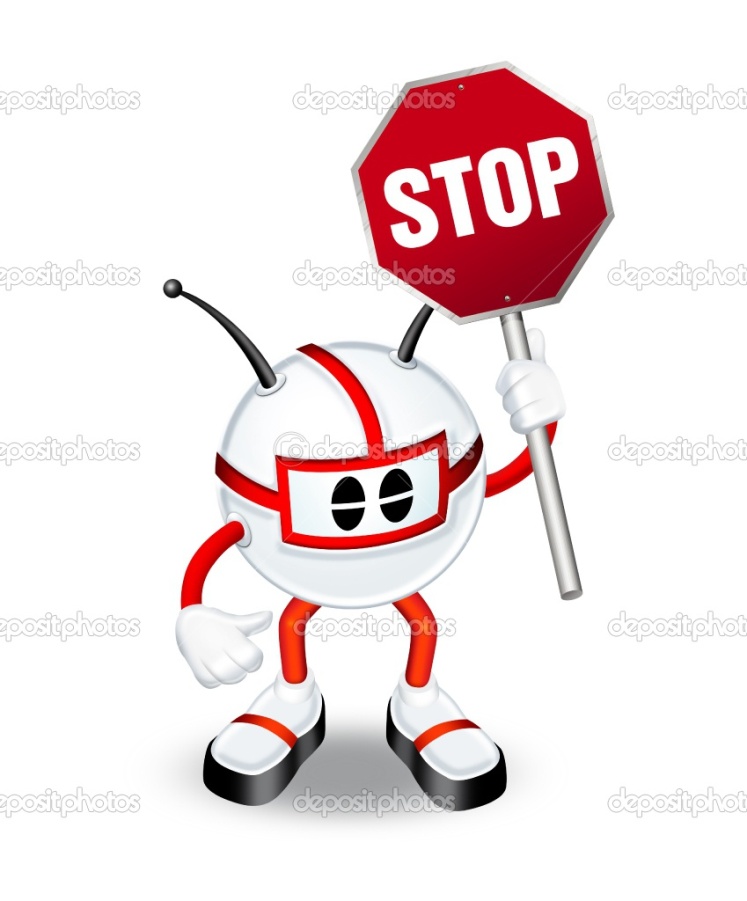 Dilution
Adding Water to a Solution
Dilution
The number of moles of solute doesn’t change if you add more solvent.

M1 x V1 = M2 x V2

M1 and V1 represent the starting concentration and volume.
M2 and V2 represent the final concentration and volume.
Example
2.0 L of a 0.88 M solution are diluted to 3.8 L. What is the new molarity?
0.88
M1
=
(2.0)
V1
M2
3.8
V2
M2 = 0.46 M
Problem
13) 6.0 L of a 0.55 M solution are diluted to 8.8 L. What is the new molarity?
(M2 = 0.38 M)
Problem
14) You have 150 mL of 6.0 M HCl. What volume of 1.3 M HCl can you make?
6.0
M1
(150)
=
V1
M2
1.3
V2
V2 = 692 mL
Problem
15) 6.0 liters of a 0.55 M solution are diluted to a 0.35 M solution. What is the final volume?
(V2 = 9.4 L)
Problem
16) You need 450 mL of 0.15 M NaOH. All you have available is a 2.0 M stock solution of NaOH. How do you make the required solution?
0.15
M1
(450)
=
V1
M2
2.0
V2
V2 = 34 mL
Problem
You need 450 mL of 0.15 M NaOH. All you have available is a 2.0 M stock solution of NaOH. How do you make the required solution?
You should take 34 mL of the 2.0 M NaOH and add (450 – 34) mL = 416 mL of distilled water to the solution.
How Much Solute?
Solubility is the maximum amount of substance that will dissolve at that temperature (usually measured in grams/liter).
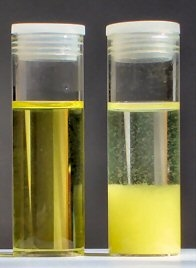 How Much Solute?
If the amount of solute dissolved is less than the maximum that could be dissolved, the solution is called an unsaturated solution.
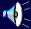 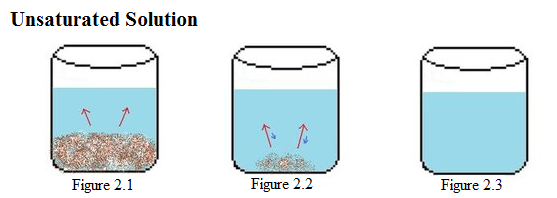 How Much Solute?
A solution which holds the maximum amount of solute per amount of the solution under the given conditions is called a saturated solution.
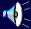 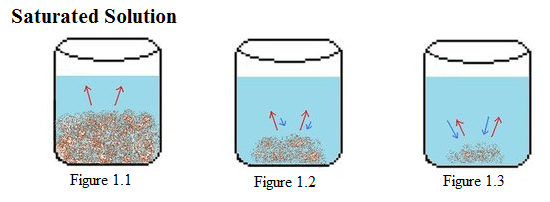 How Much Solute?
A supersaturated solution contains more solute than the usual maximum amount and is unstable.
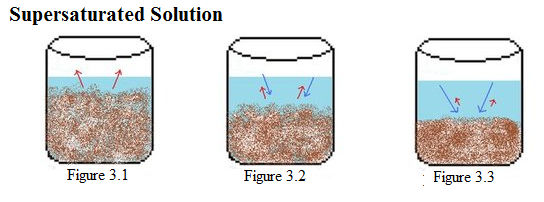 How Much Solute?
A supersaturated solution cannot permanently hold the excess solute in solution and may release it suddenly. 
A seed crystal will make the extra come out.
How Much?
Generally, a supersaturated solution is formed by dissolving a solute in the solution at an elevated temperature, at which solubility is higher than at room temperature, and then slowly cooling the solution.
Degree of Saturation
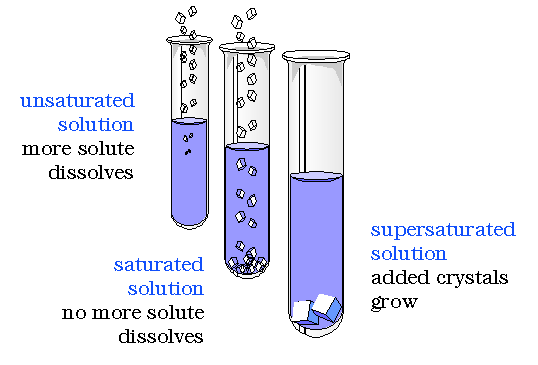 a) If 45 g of KCl is dissolved in  100 g of water at 60ºC, is the solution unsaturated, saturated or supersaturated?
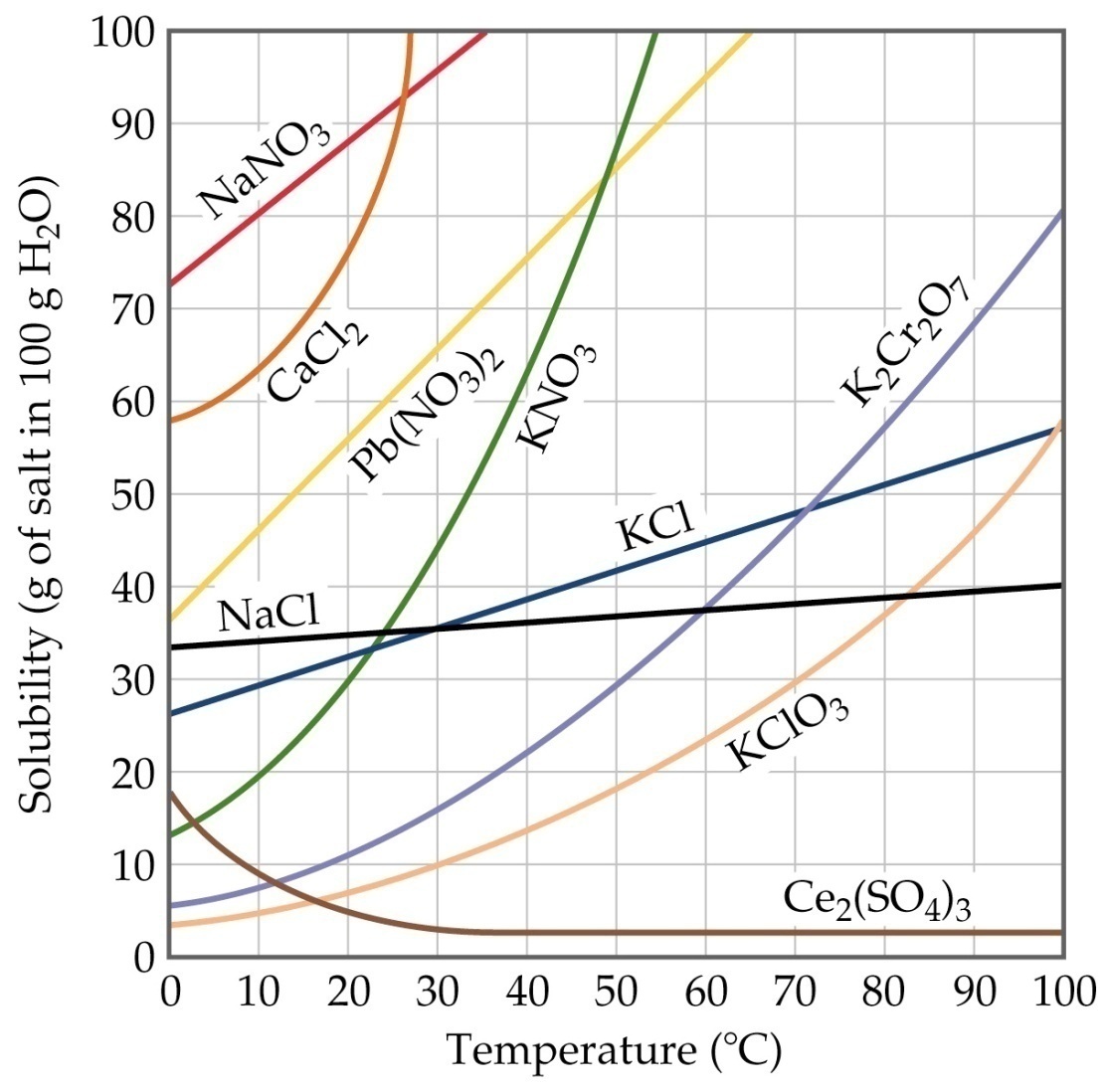 (saturated)
b) If 90 g of Pb(NO3)2 is dissolved in  100 g of water at 40ºC, is the solution unsaturated, saturated or supersaturated?
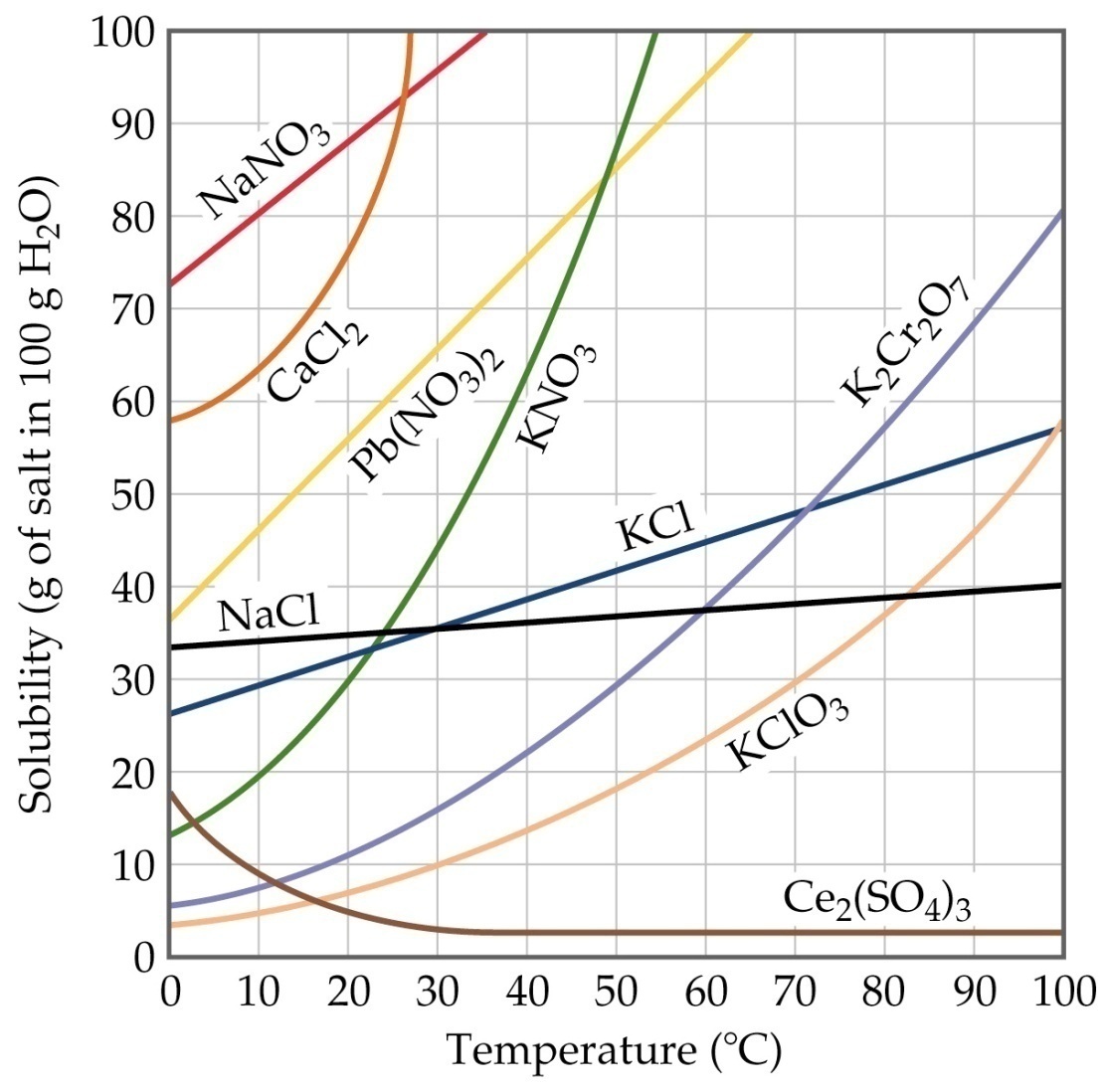 (supersaturated)
c) If 30 g of KNO3 is dissolved in    100 g of water at 20ºC, is the solution unsaturated, saturated or supersaturated?
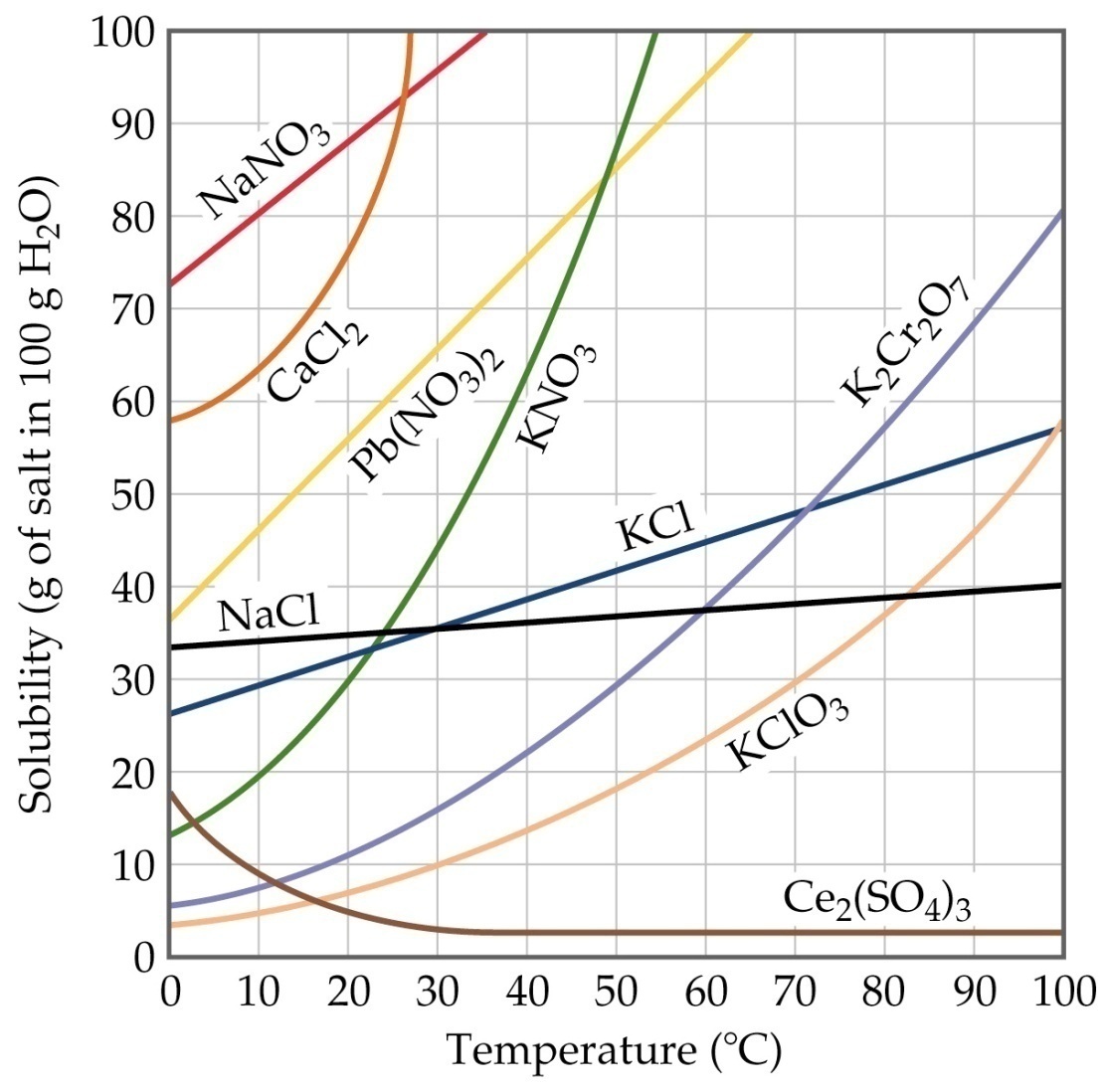 (saturated)
d) If 10 g of KClO3 is dissolved in    100 g of water at 50ºC, is the solution unsaturated, saturated or supersaturated?
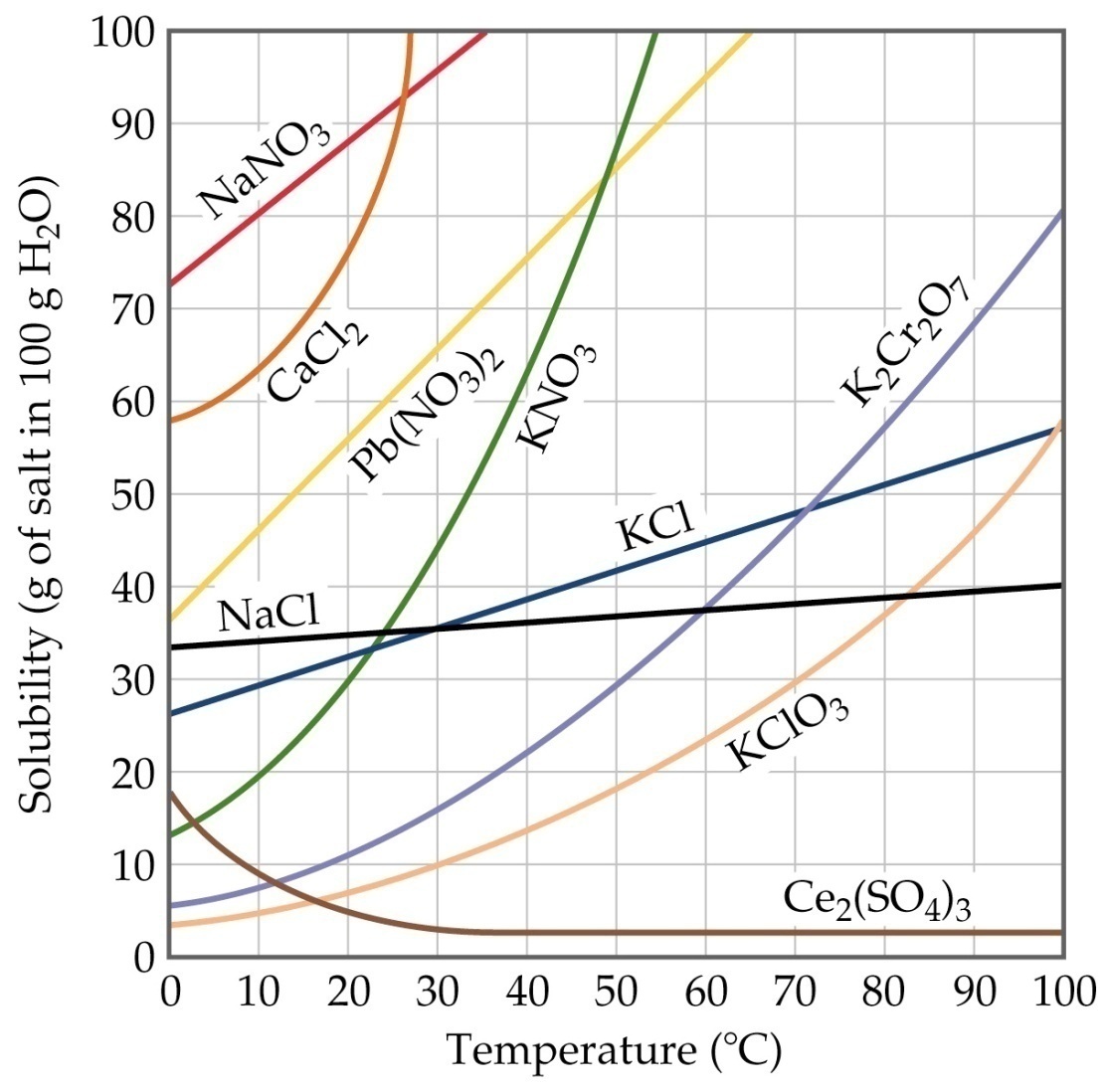 (unsaturated)
Compounds in Aqueous Solution
The separation of ions when an ionic compound dissolves in water is called dissociation. 
Although no compound is completely insoluble, compounds of very low solubility can be considered insoluble.
Compounds in Aqueous Solution
Using the solubility rules printed on page 6 of the NCDPI Reference Tables for Chemistry, determine whether the following salts are soluble in water.
a) sodium chloride
(soluble)
Compounds in Aqueous Solution
b) mercury (I) acetate
(soluble)
c) potassium nitrate
(soluble)
Compounds in Aqueous Solution
d) nickel carbonate
(insoluble)
e) barium sulfate
(insoluble)
Compounds in Aqueous Solution
f) ammonium bromide
(soluble)
g) calcium sulfide
(soluble)
Double Replacement Reactions
In a double-replacement reaction, two compounds exchange partners with each other to produce two different compounds.  The general form of the equation is
AB  +  CD  →  AD  +  CB
Double Replacement Reactions
Signs that a double-replacement reaction has taken place include a color change, the release or absorption of energy, evolution of a gas, and formation of a precipitate (which is a solid that will not dissolve in water).
Net Ionic Equations
In molecular equations, the formulas of the compounds are written as though all species existed as molecules or whole units.
Net Ionic Equations
An ionic equation shows dissolved ionic compounds in terms of their free ions.
Net Ionic Equations
Ions that are not involved in the overall reaction are called spectator ions. 
The net ionic equation indicates only the species that actually take part in the reaction.
Net Ionic Equations
The following steps are useful for
writing ionic and net ionic equations:

1)  Write a balanced molecular equation for the reaction.
Net Ionic Equations
Rewrite the equation to indicate which substances are in ionic form in solution.  Remember that all soluble salts (and other strong electrolytes), are completely dissociated into cations and anions.  This procedure gives us the ionic equation.
Net Ionic Equations
Lastly, identify and cancel spectator ions on both sides of the equation to arrive at the net ionic equation.
Molecular equation:
3NaOH + FeCl3 →  Fe(OH)3  +  3NaCl
Complete ionic equation:
3Na+ + 3OH- + Fe3+ + 3Cl- → 
			Fe(OH)3 + 3Na+ + 3Cl-
Net ionic equation: 
3OH- (aq)  +  Fe3+ (aq)  →  Fe(OH)3 (s)
Example
Identify the spectator ions and the precipitate and write the balanced net ionic equation.
(NH4)2SO4 + BaF2 → _______________
The products are BaSO4 and NH4F. Which product is insoluble?
Example
Identify the spectator ions and the precipitate and write the balanced net ionic equation.
(NH4)2SO4 + BaF2 → _______________
BaSO4 is the precipitate.
NH4+ and F- are the spectator ions.
Ba2+  +  SO42- → BaSO4
Double Replacement Reactions
Identify the spectator ions and the precipitate and write the balanced net ionic equation.
a) BaCl2+  AgNO3 →
AgCl is the precipitate.
Ba2+ and NO3- are spectator ions.
Ag+  +  Cl-  →  AgCl
Double Replacement Reactions
b) Pb(NO3)2 +  KI →
PbI2 is the precipitate. 
NO3- and K+ are the spectator ions.
Pb2+  +  2 I-  →  PbI2
Double Replacement Reactions
c) (NH4)2SO4+  Ba(NO3)2 →
BaSO4 is the precipitate. 
NH4+ and NO3- are the spectator ions.
Ba2+  +  SO42-  →  BaSO4
Double Replacement Reactions
d) K2S+  Zn(C2H3O2)2 →
ZnS is the precipitate. 
K+ and C2H3O2- are the spectator ions.
Zn2+  +  S2-  →  ZnS
Double Replacement Reactions
e) Sr3(PO4)2+ Al(OH)3 →
AlPO4 is the precipitate. 
Sr2+ and OH- are the spectator ions.
Al3+  +  PO43-  →  AlPO4